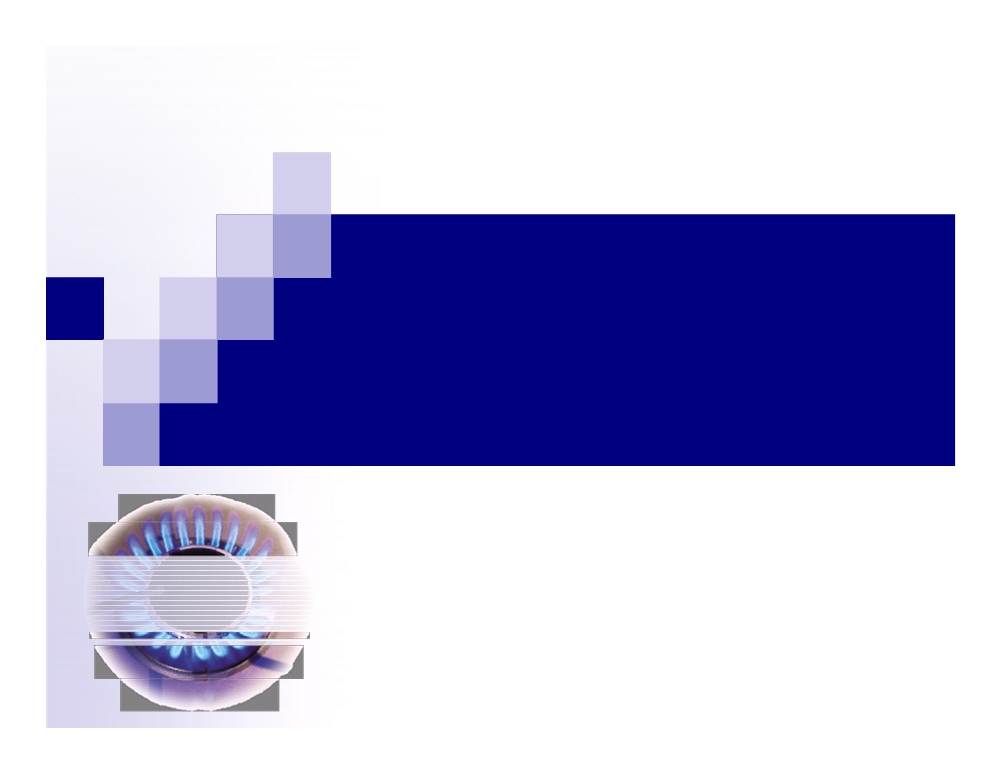 Natural Gas Safety
SMELL---GO---LET US KNOW!!
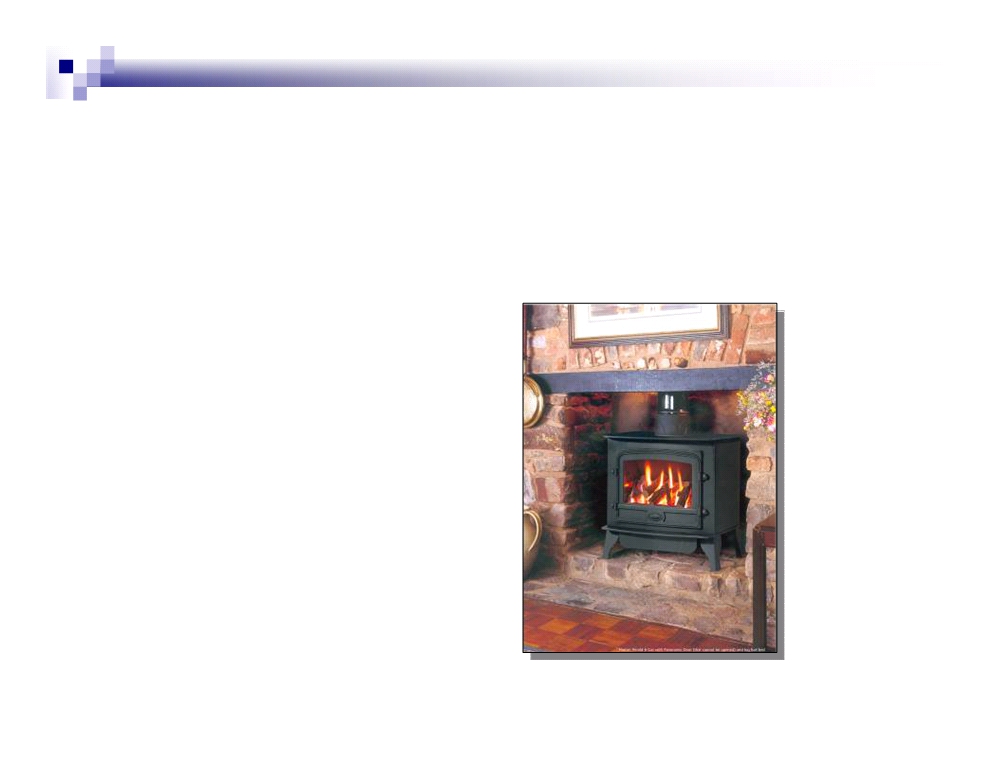 Knowledge is Safety
Approximately 52% of all U.S. householdsuse natural gas for
Home heating
Cooking
Water heaters
 Gas logs
Outdoor gas grills
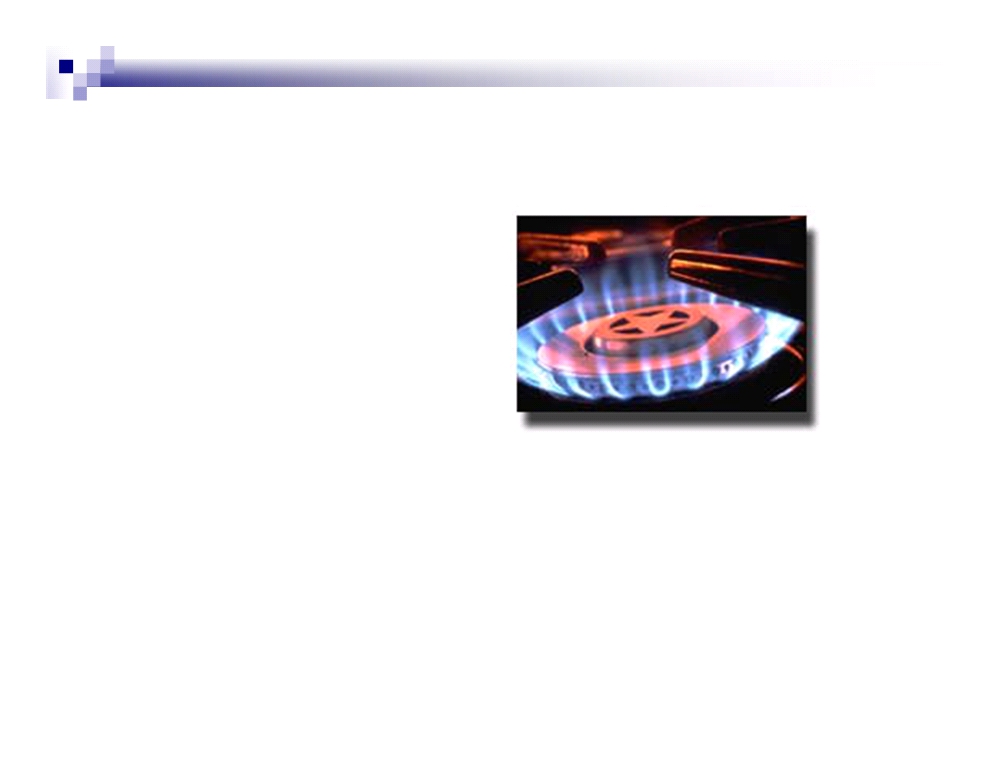 Why Use Natural Gas?
Natural gas is
Efficient
Clean-burning
 Plentiful
Most natural gas used in the United States isproduced in North America.
Safe
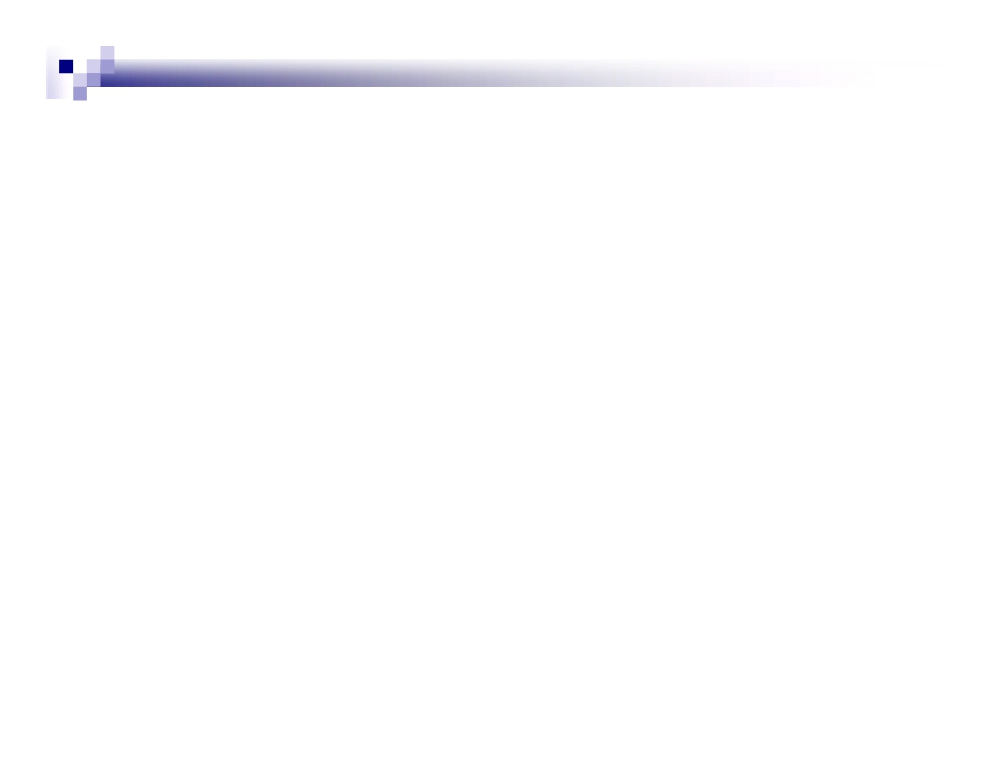 Physical Properties of Natural Gas
Odorless - Mercaptan is added to make it easier to
detect a leak. Mercaptan smells similar to rotten eggs.
Colorless
Non-toxic. Breathing it in is not harmful as long as there is an adequate supply of fresh air along with it.
Combustible. It will not burn by itself, but will burn with an ignition source when combined with a certain mixture of air.
Lighter than air. Natural gas will rise to the highest point and accumulate.
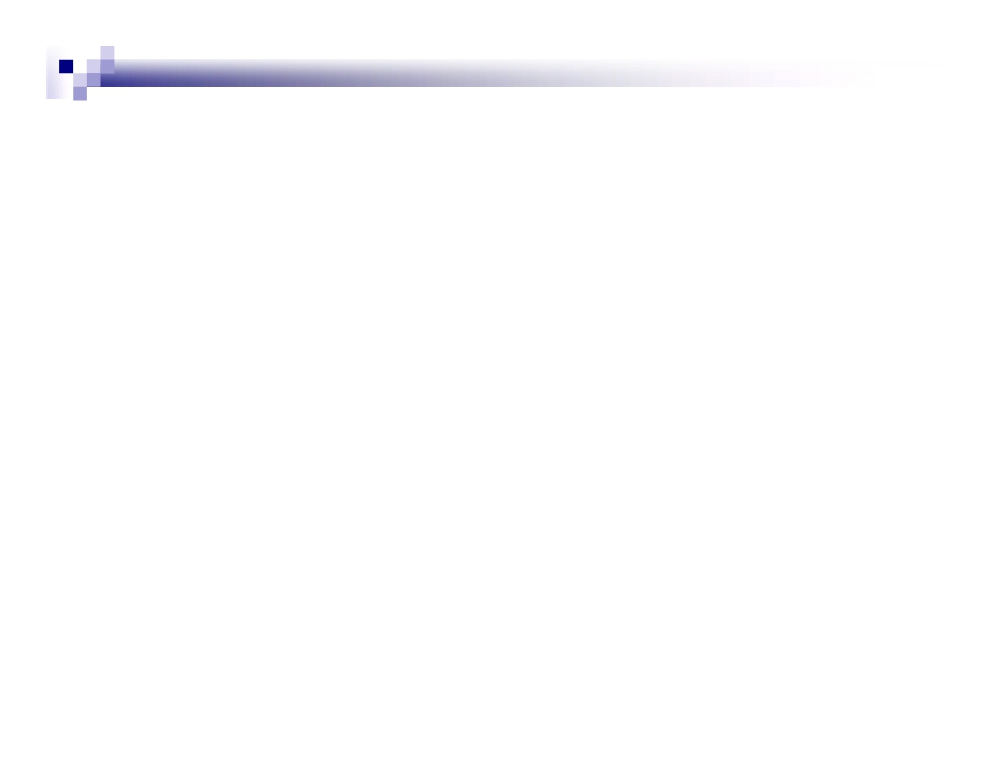 Characteristics and Hazards ofNatural Gas
Natural gas is composed of hydrocarbon gases, primarily methane. It burns only when both of the following conditions are present:
The area’s atmosphere is 4.5% to 14.5% gas
There is an ingredient present that can raise the
temperature to 1,100-1,200 degrees - such as a pilot light in a controlled situation or a spark which leads to uncontrolled burning and possible explosion.
Sparks can be caused by doorbells, telephones, turning a  light switch on or off, etc.
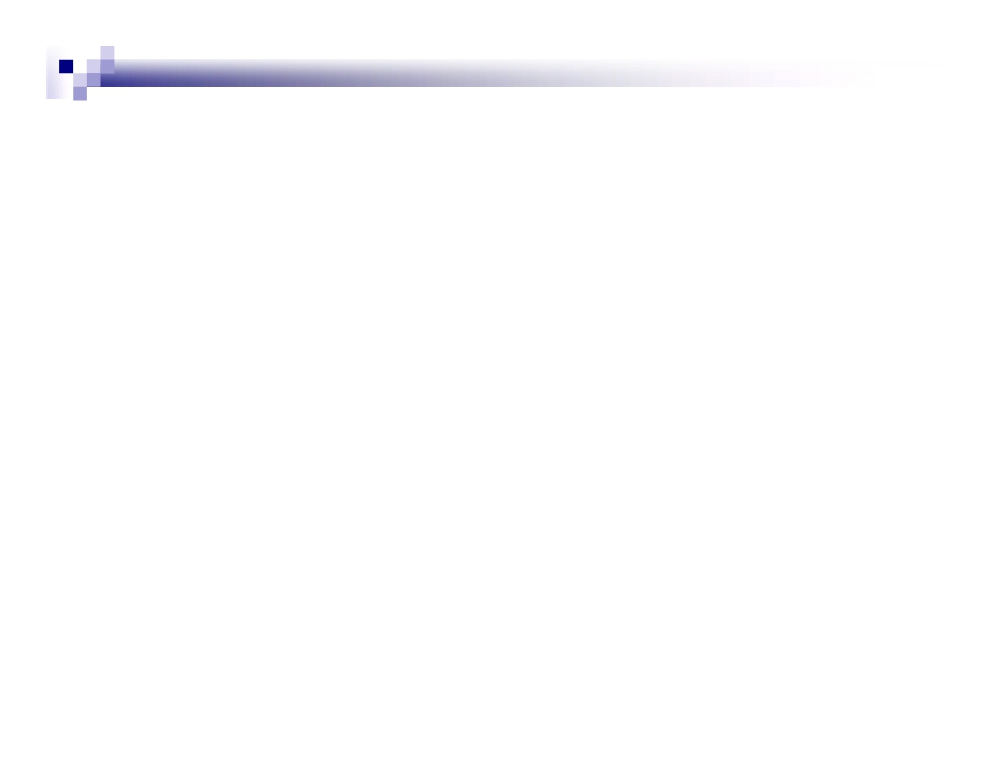 Characteristics and Hazards ofNatural Gas
When natural gas burns completely,  carbon dioxide - a harmless gas – is  formed.
But, when natural gas is burned
incompletely, a carbon monoxide is  formed. Carbon monoxide is deadly.
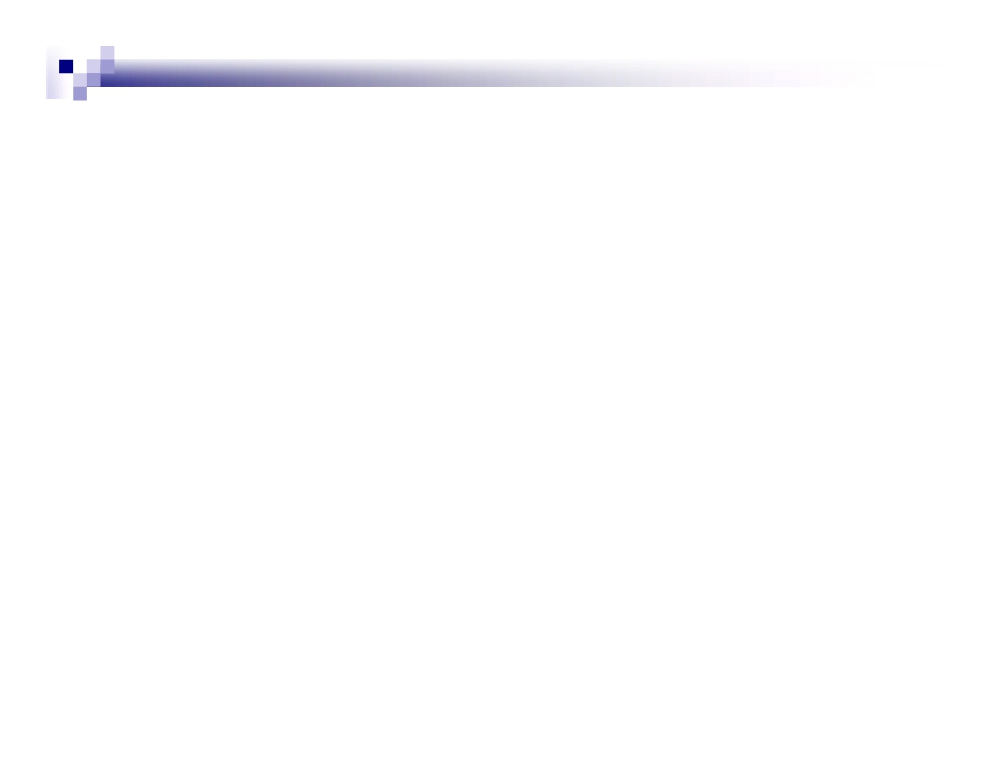 Carbon Monoxide
Carbon monoxide (CO) is formed when
      most common fuels - charcoal, coal,      gasoline, kerosene, oil, wood, propane,      natural gas - are burned without a      sufficient supply of air.
Carbon monoxide (CO) is odorless,  tasteless and invisible.
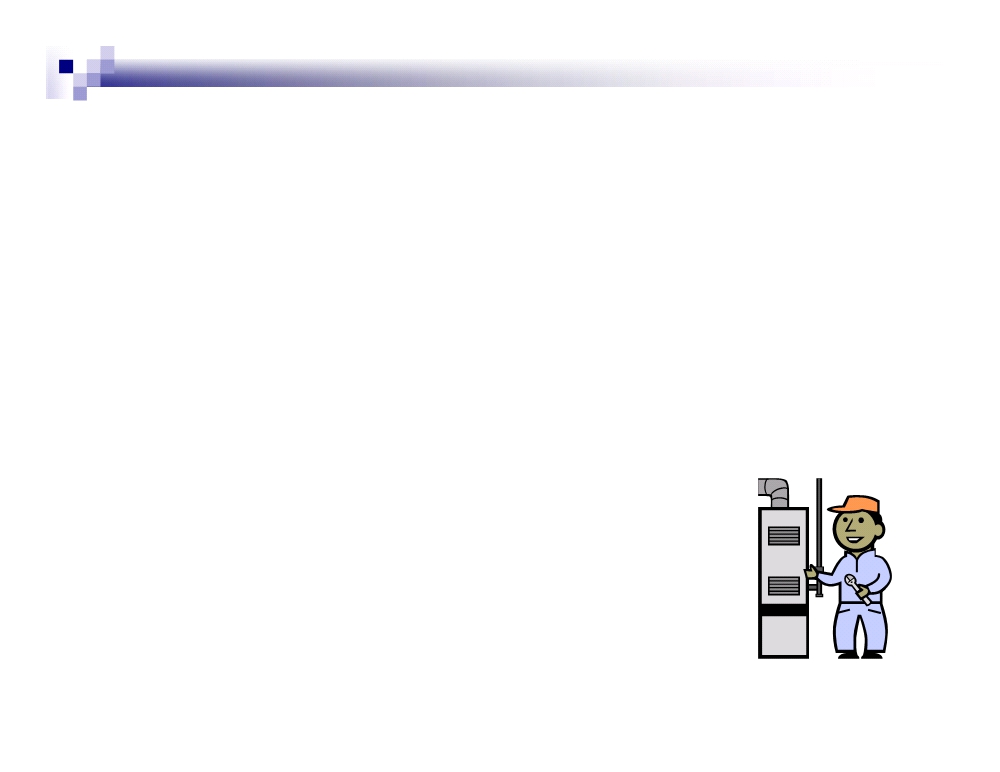 Carbon Monoxide
An appliance could generate CO if
Items or materials - boxes, laundry, etc. - are blocking the base and restricting air flow
Vent hood, pipes or flues are blocked or corroded
 The unit is improperly installed or adjusted. (Have  your natural gas appliances serviced by a  professional annually.)
It’s used incorrectly - i.e., grilling indoors,  heating a room with a gas stove, etc.)
 The heat exchanger is cracked
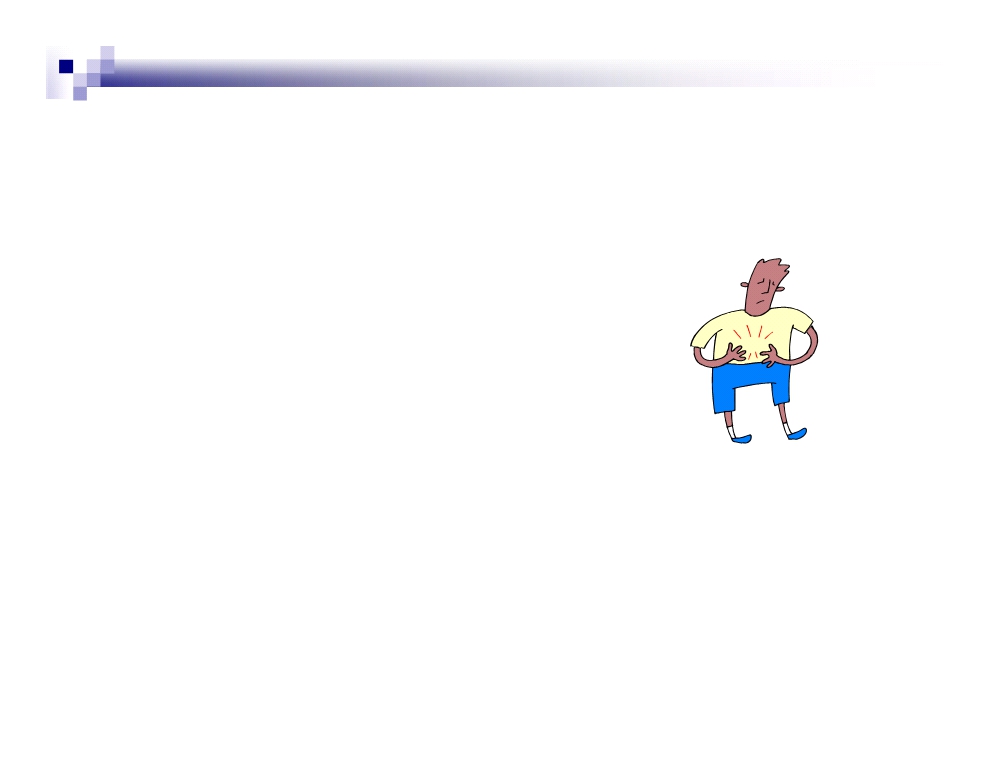 Symptoms of CO Poisoning
The early effects of CO poisoning mimic the flu,  so watch for these warning signs:
Headache
Nausea or vomiting
Dizziness and disorientation
Muscle weakness or fatigue
If there is no fever, or if everyone in the house isill, or if the symptoms disappear when you leavethe house, it could be a CO problem.
Carbon monoxide detectors can be purchasedand installed much like fire detectors
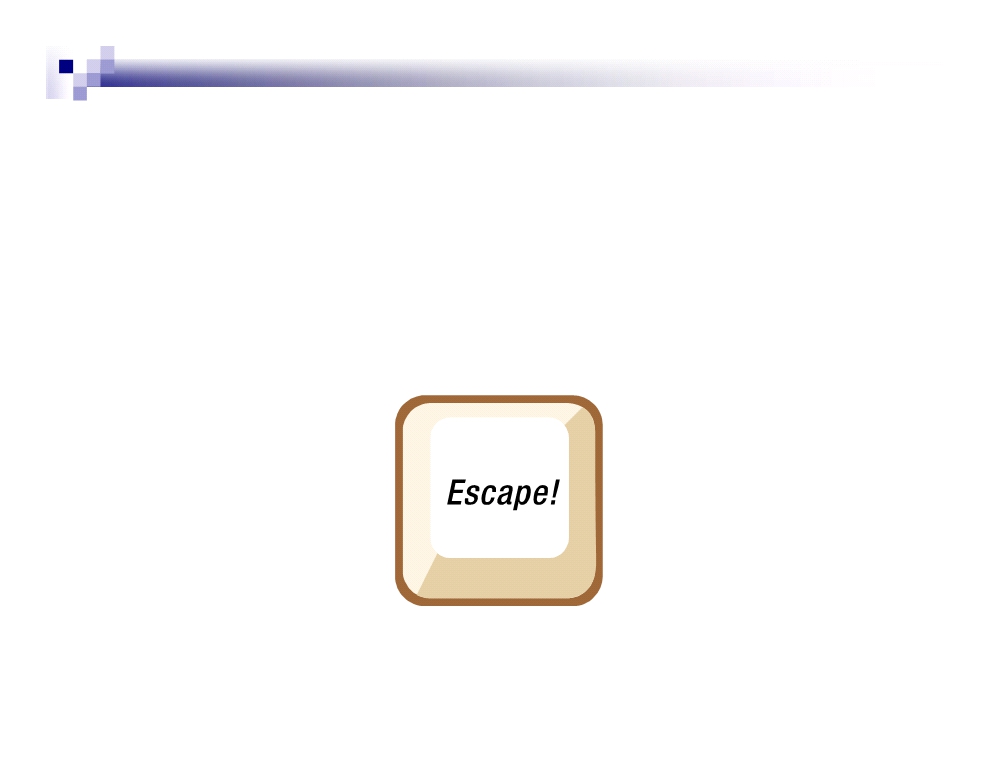 If you suspect carbon monoxide isin your dorm room or building:
Leave the premises immediately
Call University Police 475-5711
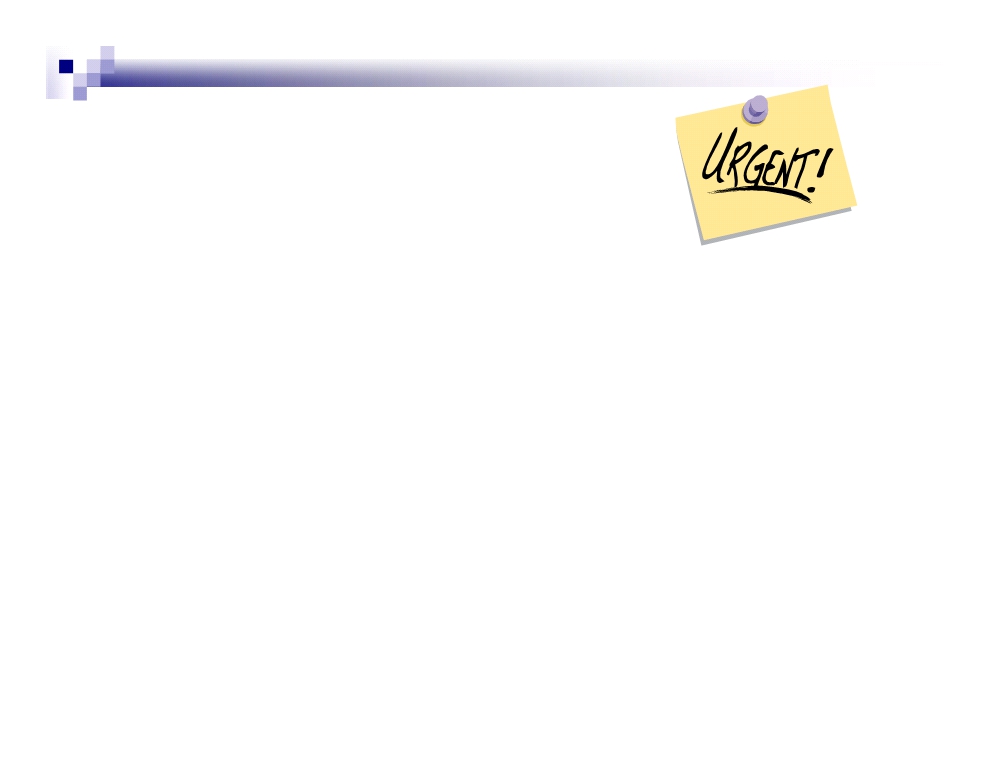 Recognizing EmergencyConditions
Every emergency situation has potential consequences that could endanger public safety, damage equipment, and interrupt gas delivery.
While causes and impacts vary, they all
have one thing in common - all require an  immediate response.
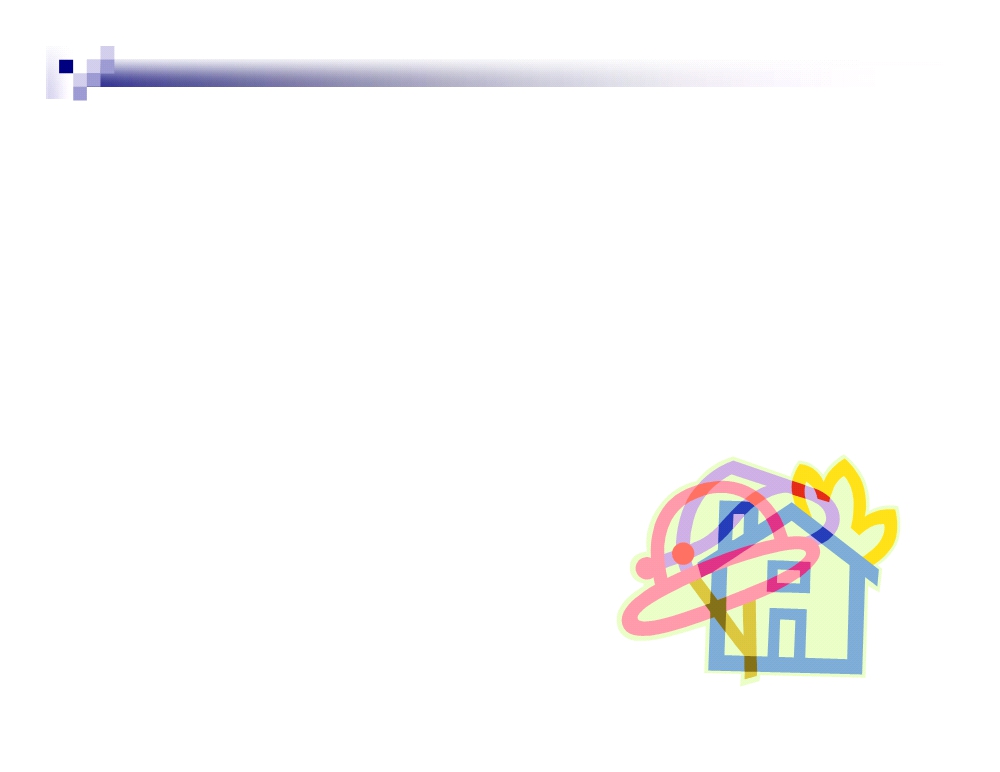 Five Basic Emergencies
Major gas leaks or line breaks
 Fires and ignitions
Damage to gas equipment or facilities -  from compressors to pipe to meters to  appliances
Abnormal pressure
 Loss of service
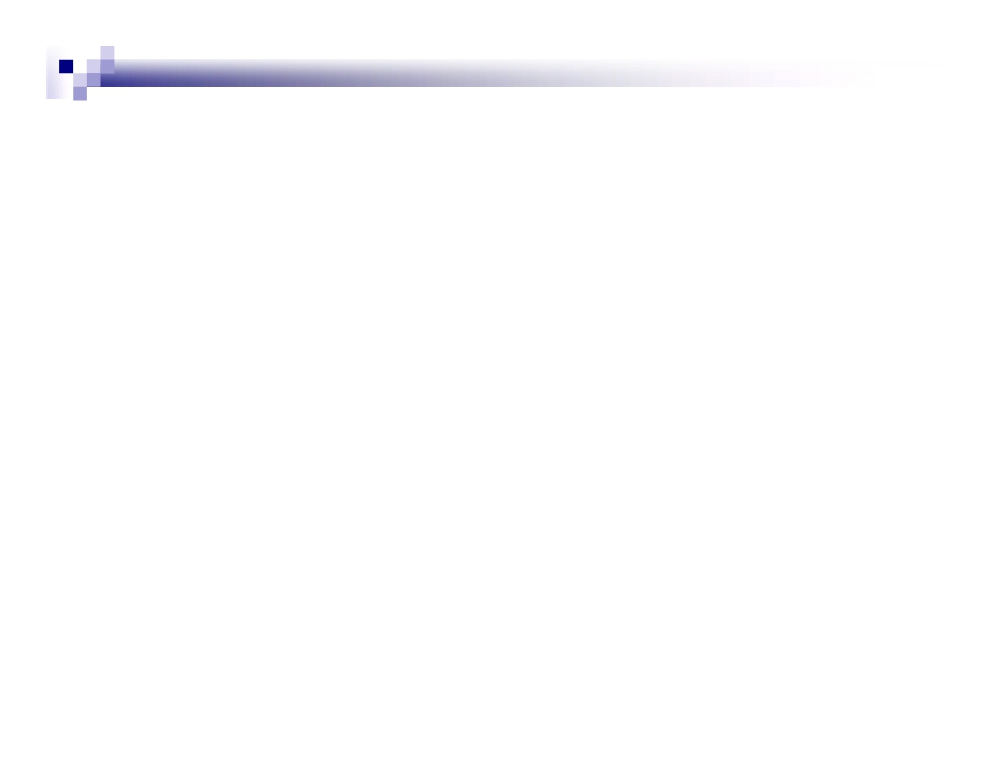 What Leads to Emergencies
Corrosion
Line stress - pipe movement, improper installation, earth movement, icicles from severe weather
Pipe damage - most often digging without first locatingunderground utilities
Call LA One Call at 811 first!
Construction defects - material damage during transportation or handling, improper installation
Mechanical failure
Unsafe location for meter or regulator, e.g. vehicular damage
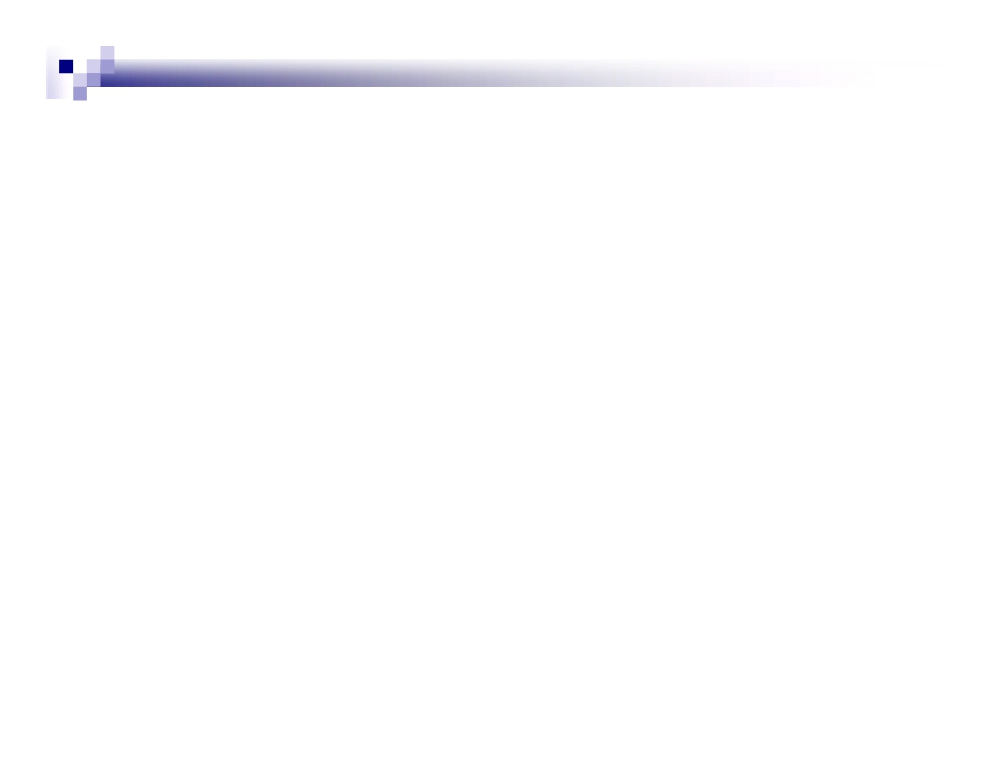 Recognizing Natural Gas Leaks
Warning signals can be seen, smelled or  heard.
Any suspected gas leak must be immediately reported
Call University Police at 475-5711.
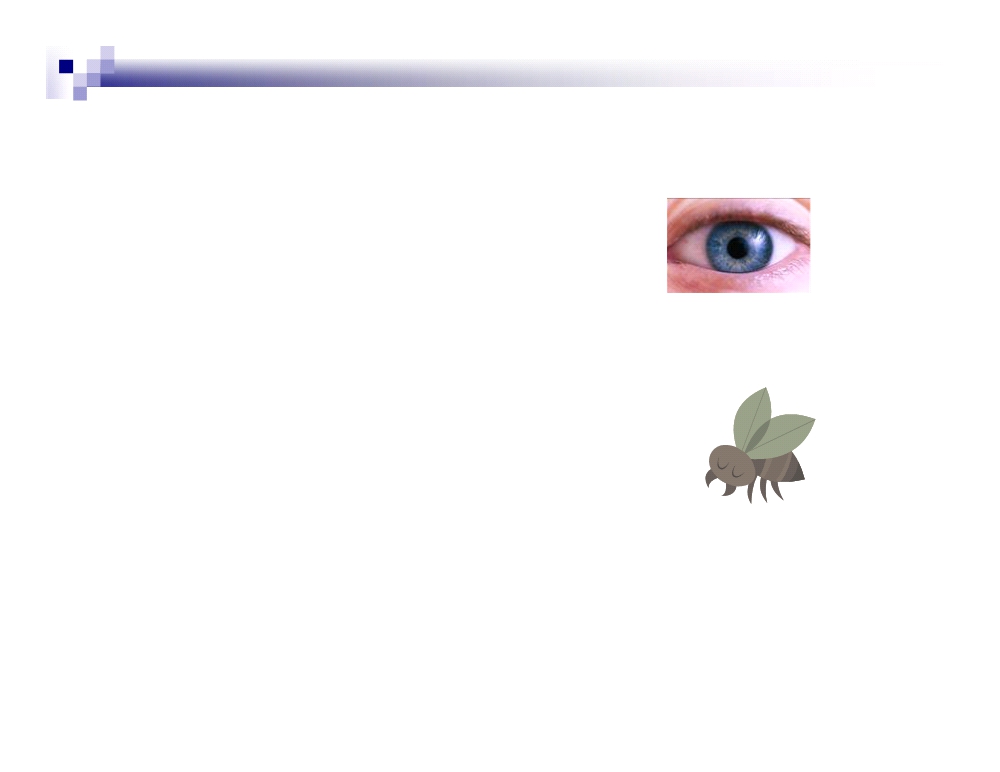 Recognizing Natural Gas Leaks
Recognizing gas leaks by sight:
Dead or dying vegetation over buried gas lines
Unusual changes to soil - blackening, mildew, etc
 Dry, blowing dirt near a gas line
Bubbling water over a gas line
Extensive corrosion on the meter set
Unusual swarms of insects or piles of dead insects that may have been attracted to and killed by leaking gas
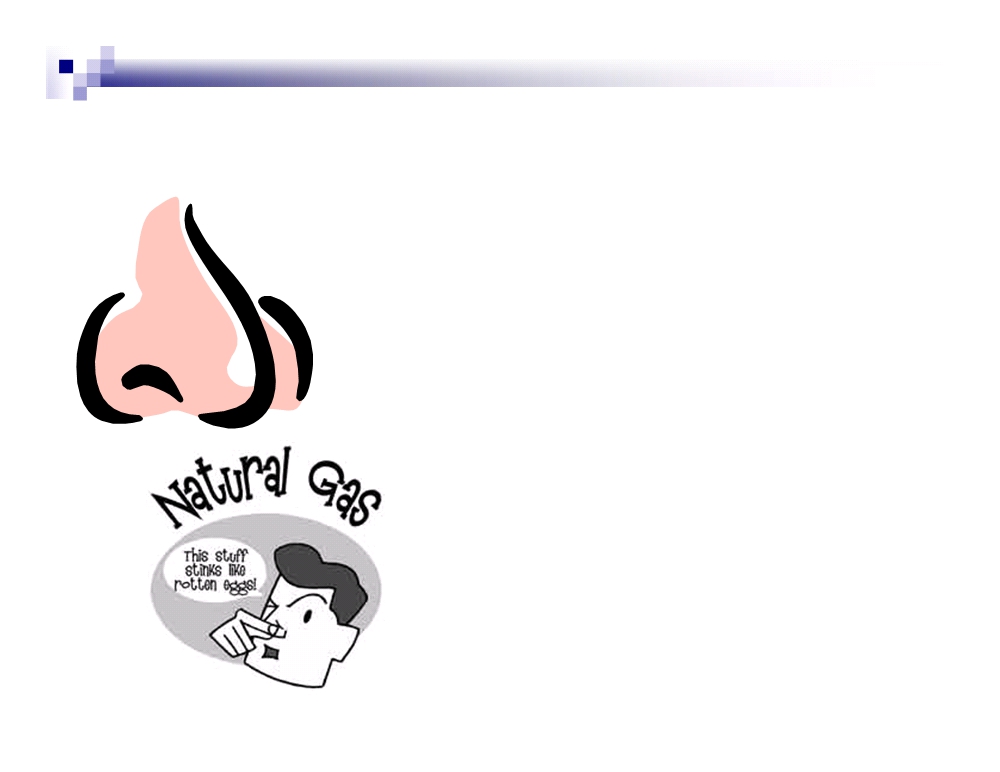 Recognizing Natural Gas Leaks
Recognizing gas leaks by
smell:
In its natural state, naturalgas is odorless. Odorant isadded to give it a distinctivesmell, similar to rotten eggs.
SMELL---GO---LET US KNOW!!
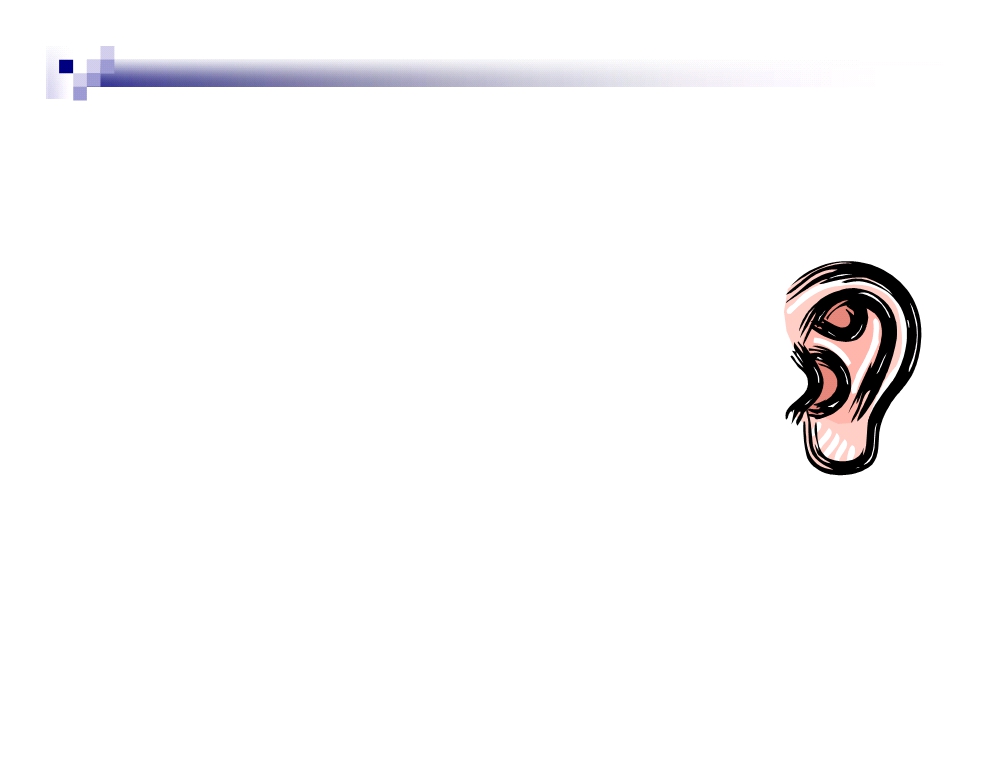 Recognizing Natural Gas Leaks
Recognizing gas leaks by sound:
If a gas leak is large enough, there
may be a hissing sound coming out of  the meter, connections, or from the  ground.
But hissing sounds at high-capacity sites could be normal due to the sound of gas going through the system.
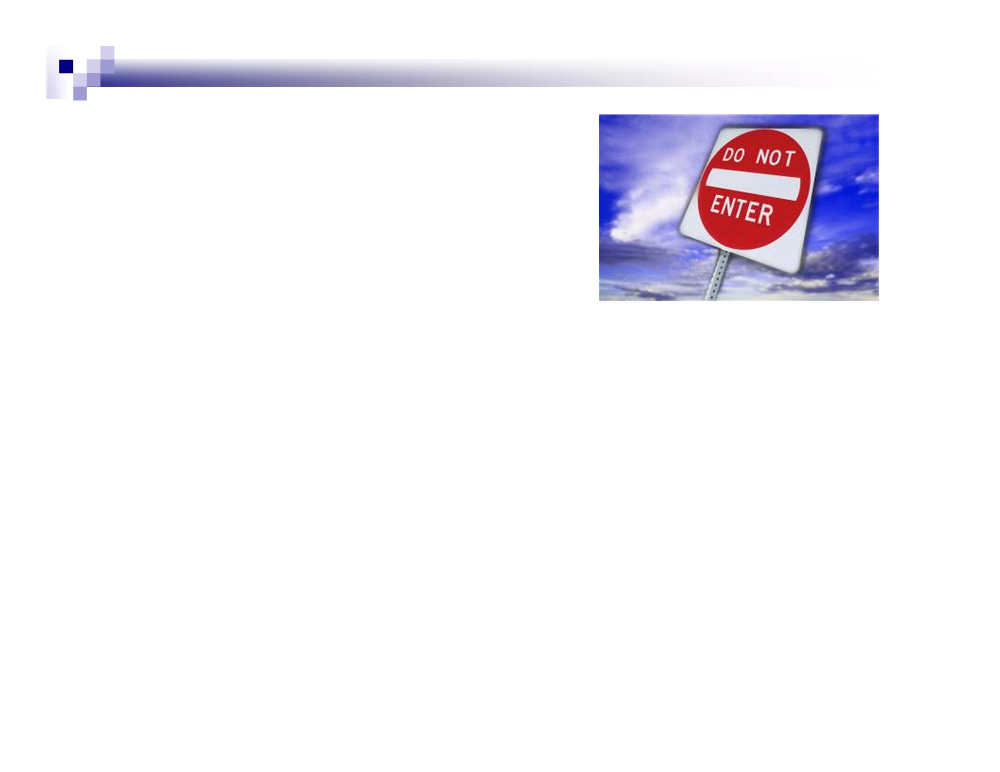 DO NOT ENTER!
If you smell gas inside a building as youapproach, do not enter.
Call University Police from outside of the
    building.
475-5711
SMELL---GO---LET US KNOW!!
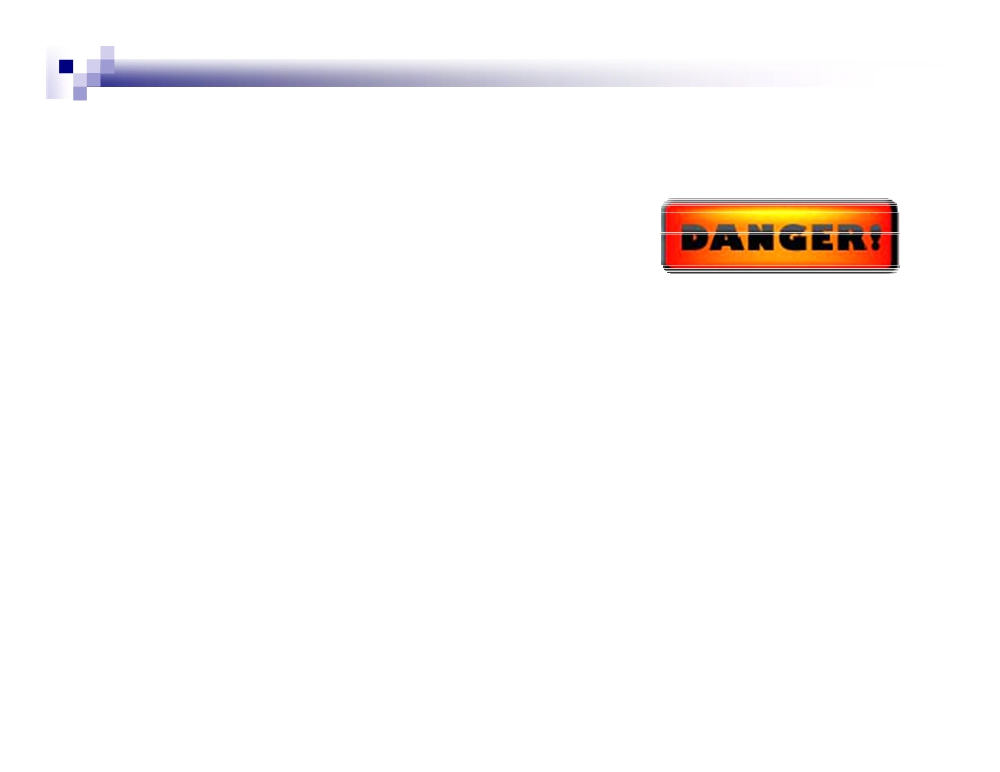 If you’re inside a buildingand smell gas, do not
Smoke or strike a match
Operate any electrical switches or appliance controls
Pull any plugs from outlets
 Use a flashlight or lighter
Use a telephone or cell phone from inside the building
SMELL---GO---LET US KNOW!!
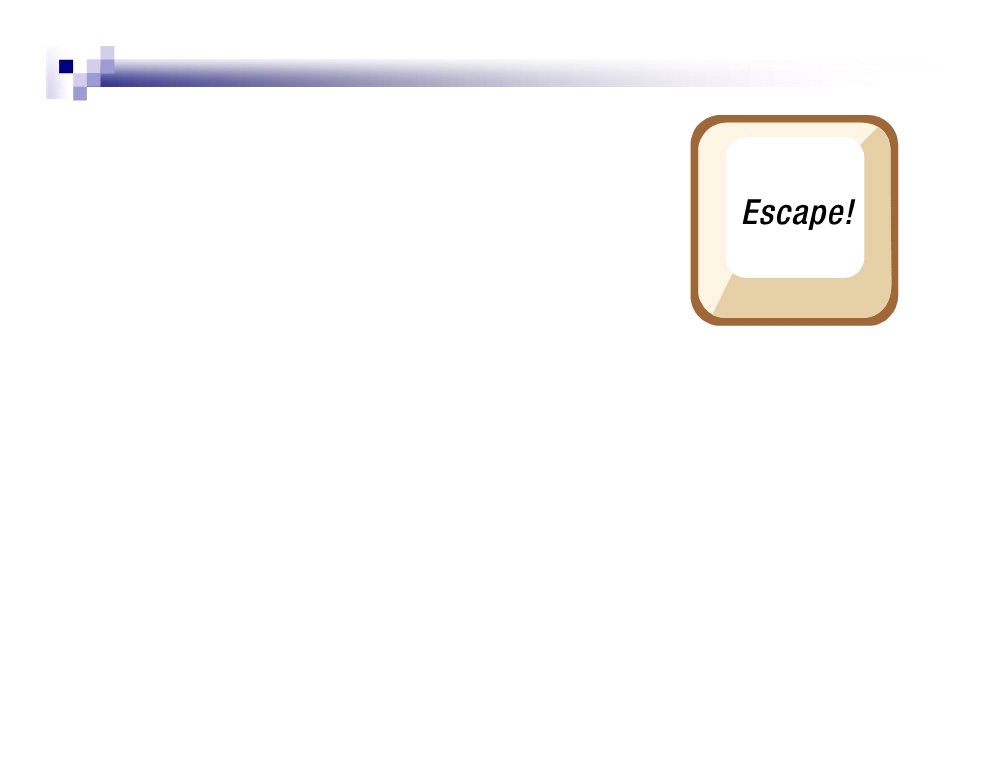 If you’re inside a buildingand smell gas, do
Leave the premises immediately
Call University Police from a safe distance outside of the building.
475-5711
SMELL---GO---LET US KNOW!!
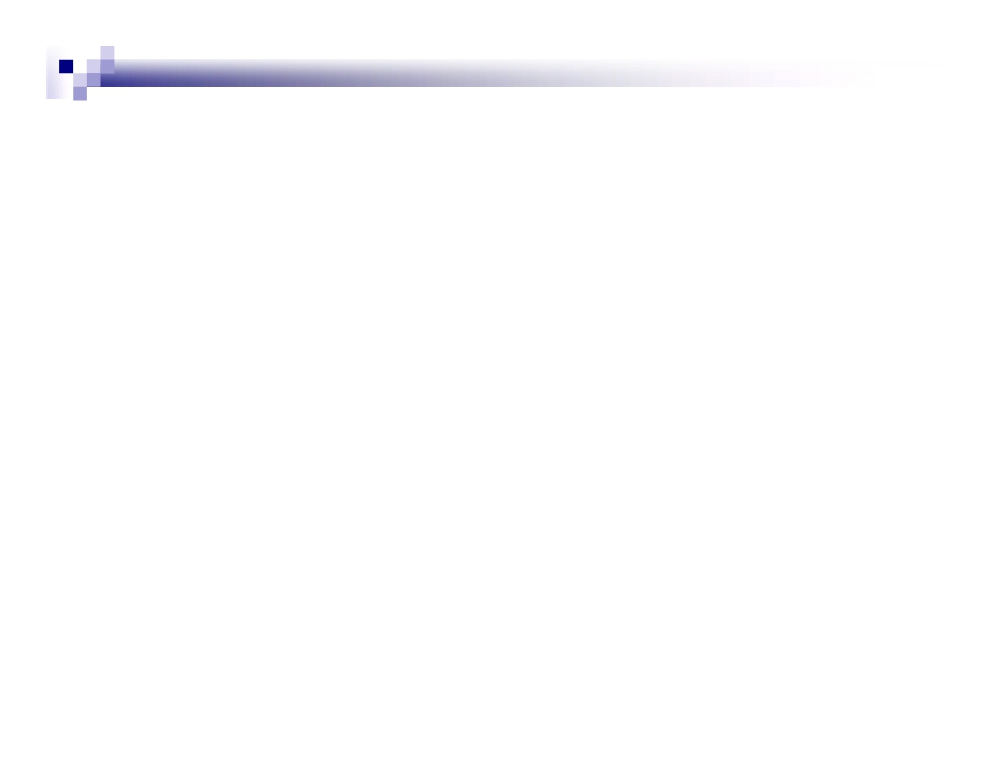 Know Your Ignition Sources
Natural gas is highly combustible and
accidental contact with an ignition source  can result in fire or explosion. Ignition  sources can be either open flame or  electrical.
Open flame: Cigarettes, lights, matches,  lanterns, candles, etc.
Electrical: Arcing or static electricity
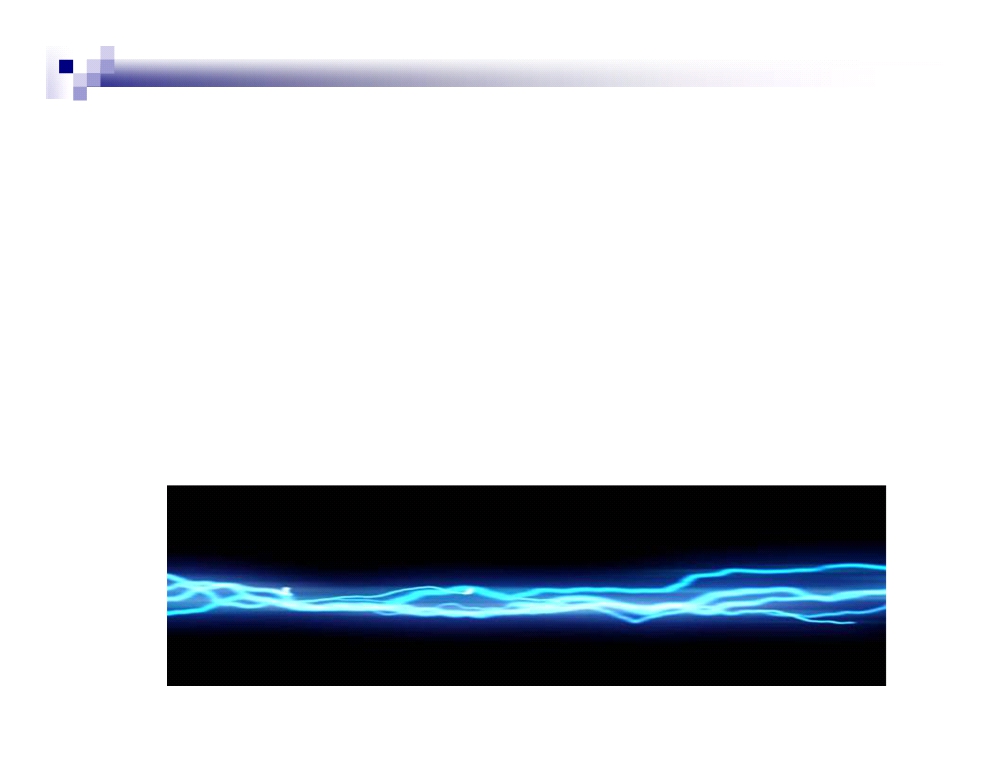 Electrical Ignition
Arcing
A tiny electrical spark caused by, but not
limited to, doorbells, lights, all types of
telephones, appliances, pagers, 2-way radios,  hand tools, motorized equipment
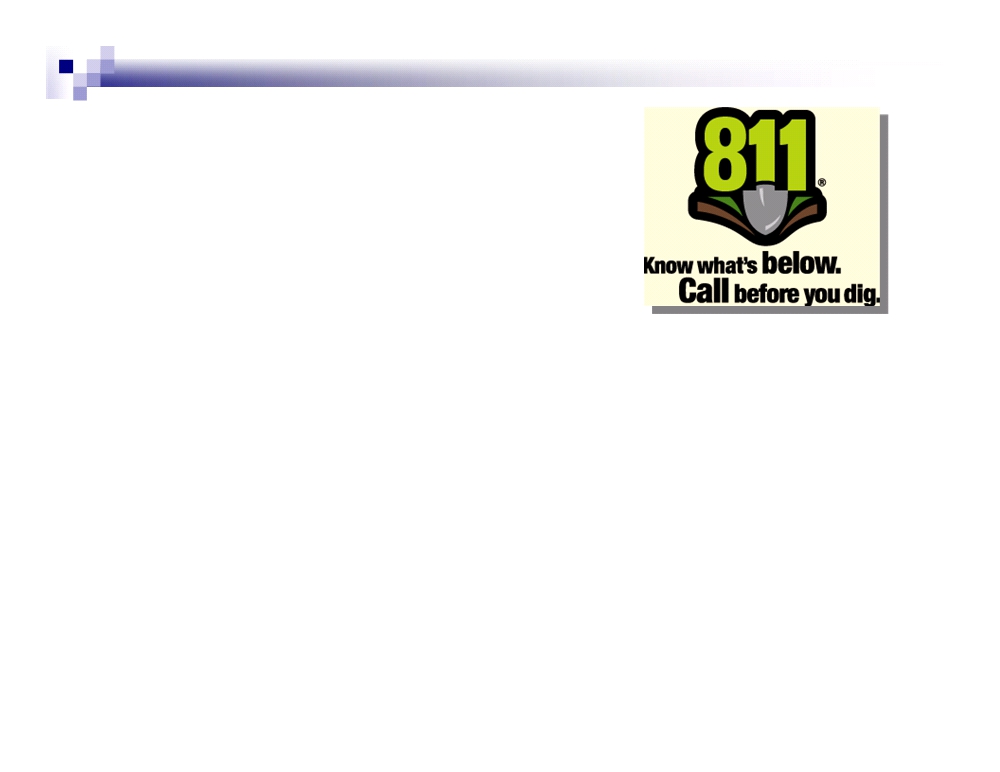 LA One Call
Call 811 before you dig!
The greatest risk to underground
pipelines is accidental damage during  excavation.
The law requires all excavators to notify 811 at least two full working days before digging.
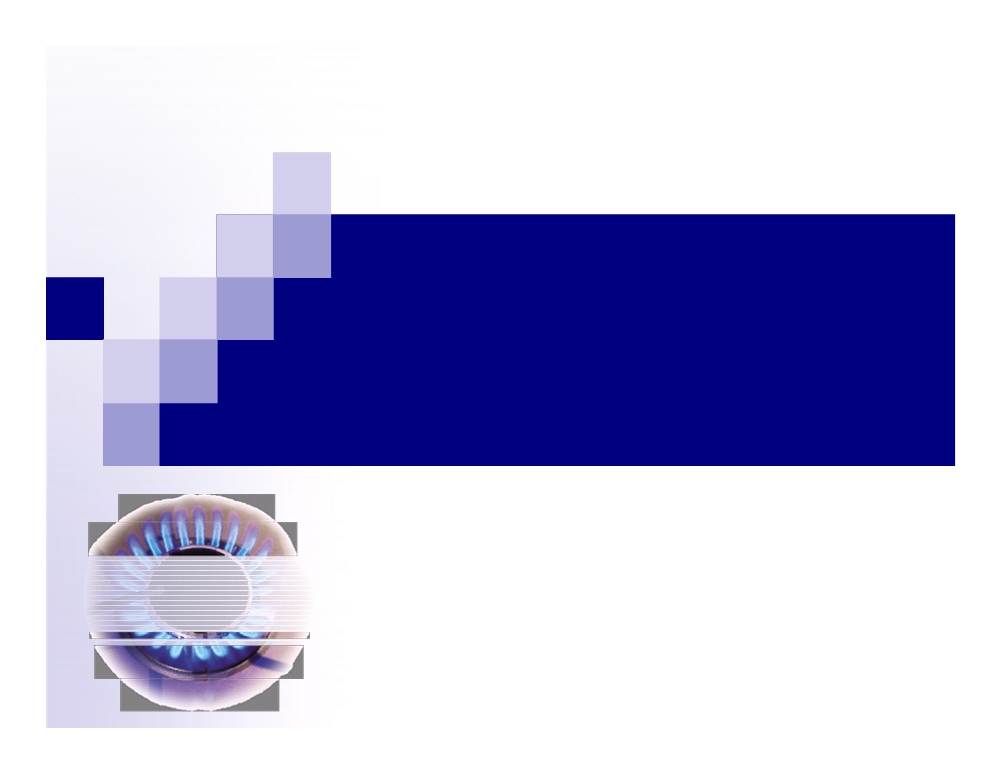 REMEMBER THIS:
Natural Gas Safety
SMELL---GO---LET US KNOW!!